Research Doctorate in Clinical NutritionUniversity of North Florida
Ms. Emily SikesAssistant Vice Chancellor for Strategic Initiatives & Economic DevelopmentSeptember 20, 2023www.flbog.edu
Program Information
PURPOSE
COMPARED TO OTHER SUS PROGRAMS
Reclassify the Professional Doctorate in Clinical Nutrition to a Research Doctorate to prepare graduates to conduct research & teach in postsecondary programs
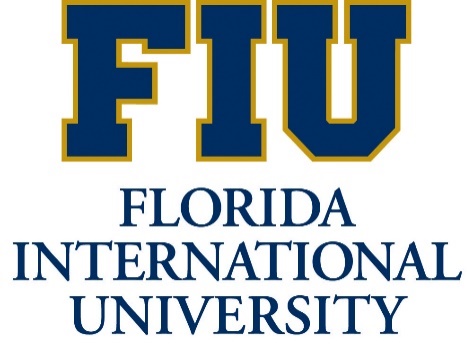 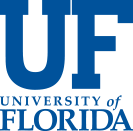 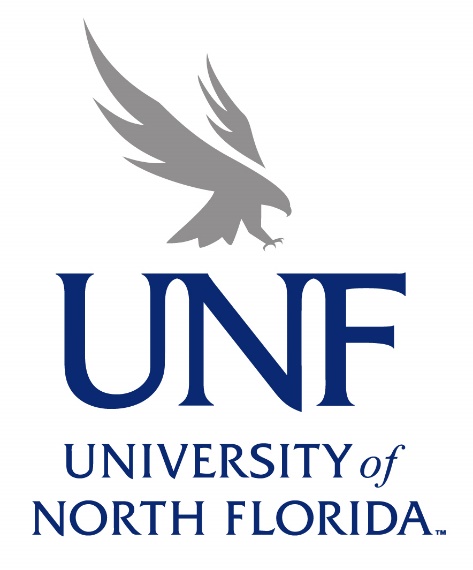 CIP 51.3101
CIP 30.1901
CIP 51.3102
Enrollment, Degrees, & Workforce Demand
PROGRAM ENROLLMENT
DEGREES AWARDED
AY 2019-20
AY 2022-23
AY 2018-19
AY 2021-22
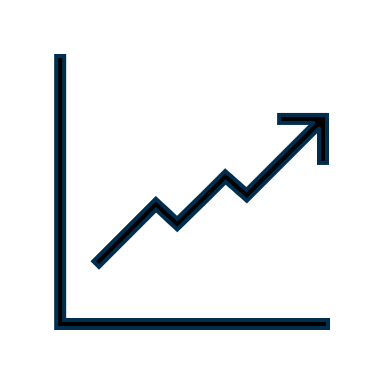 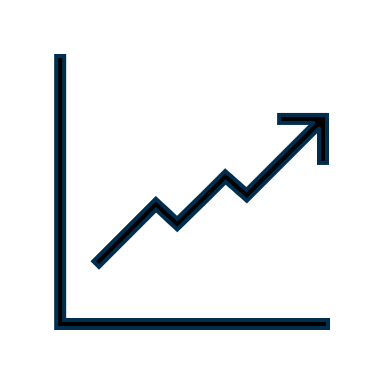 4
38
47
9
PROJECTED INCREASE IN WORKFORCE DEMAND
Health Specialty Teachers, Postsecondary
2022-2030
Dietitians & Nutritionists
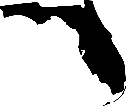 10%
26%
Growth
320
1,575
Openings
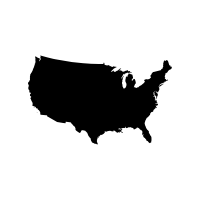 2021-2031
7%
24%
Growth
28,900
5,600
Openings
Program Resources & Tuition
CURRENT APPROVED TUITON RATE
PROGRAM RESOURCES
No required change in budget, resources, or faculty
Resident or Non-Resident
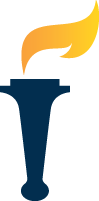 $750.00 
per credit hour
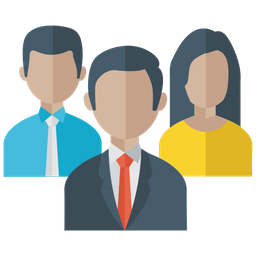 www.flbog.edu